MITÄ TARKOITTAA, ETTÄ TÄMÄ PAIKKA ON SYRJINNÄSTÄ VAPAA ALUE?
Me sitoudumme kohtaamaan jokaisen asiakkaan ja työntekijän yhdenvertaisesti, riippumatta sukupuolesta tai sukupuolen ilmaisusta, iästä, etnisestä alkuperästä, uskonnosta tai vakaumuksesta, mielipiteestä, terveydentilasta, vammaisuudesta tai seksuaalisesta suuntautumisesta.

Me pyrimme aktiivisesti tunnistamaan ja muuttamaan toiminnassamme olevia epäkohtia, jotka suoraan tai epäsuorasti asettavat eri taustaisia henkilöitä eri asemaan. 

Me tunnistamme, että samanlainen kohtelu ei riitä yhdenvertaisten mahdollisuuksien luomiseksi, vaan siihen vaaditaan toimintamme rakenteiden ja käytänteiden muokkaamista aidosti kaikki huomioiviksi.

Me kehitämme ammatillista osaamistamme yhdenvertaisuuden, tasa-arvon ja ihmisoikeuksien teemoissa ja opettelemme tunnistamaan myös omia ennakkoasenteitamme. 

Meillä on selkeä menettely syrjintäilmoitusten ja –epäilysten käsittelyyn, ja tiedotamme aktiivisesti menettelystä henkilökunnalle ja asiakkaillemme.  

Me edistämme yhdenvertaisuutta ja tasa-arvoa tavoitteellisesti yhdenvertaisuus- ja tasa-arvosuunnittelun avulla. Seuraamme aktiivisesti toimenpiteiden vaikuttavuutta ja muutosta yhdenvertaisuuden ja tasa-arvon toteutumisessa. 

Tiedotamme aktiivisesti julistautumisesta syrjinnästä vapaaksi alueeksi ja keskustelemme henkilökunnan ja asiakkaidemme kanssa siitä, mitä se tarkoittaa ja mitä sen toteuttamiseksi tarvitsee yhteisössä tehdä.
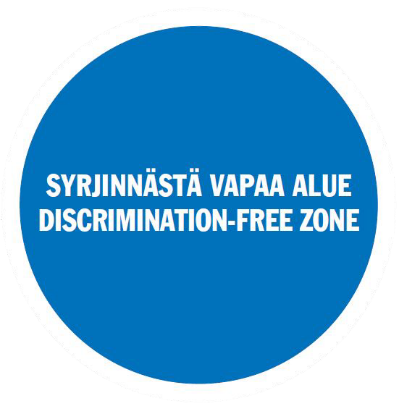 TUUNAA HUONEENTAULU TEILLE SOPIVAKSI!
Voitte halutessanne muokata huoneentaulua. 

Vinkkejä: 
Viidenteen kohtaan voi lisätä organisaationne häirintäyhdyshenkilön nimen. 
Voitte lisätä vielä yhden kohdan, johon kirjataan joku konkreettinen toimenpide esim. henkilöstön kouluttamiseksi, viestinnän kehittämiseksi tms.
Voitte lisätä alle oman logonne, jotta sitoutuneisuutenne käy myös visuaalisesti ilmi.
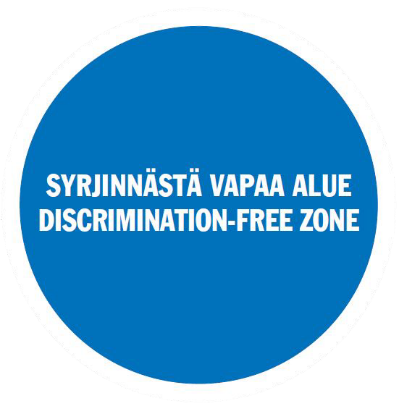